YOUR LOGO
COMPANYNAME
FREE PPT TEMPLATES
Insert the Subtitle of Your Presentation
ggslide.com
YOUR LOGO
COMPANY NAME
CONTENTS
Introducing
01
Add title text
Basic information of the enterprise
02
Add title text
Introduction to the internal structure
03
Add title text
Introduction of product distribution
04
Add title text
Introduction to enterprise staff culture
YOUR LOGO
COMPANY
COMPANY NAME
PROFILE
01
Introducing
Add title text
Basic information of the enterprise
Add title text here
Add title text here
Add title text here
Add title text here
O
Add title text
Basic information of the enterprise
YOUR TITLE
YOUR TITLE
Please enter the font and title you think is appropriate in the box, and change your color
Please enter the font and title you think is appropriate in the box, and change your color
YOUR TITLE
YOUR TITLE
Please enter the font and title you think is appropriate in the box, and change your color
Please enter the font and title you think is appropriate in the box, and change your color
YOUR TITLE
YOUR TITLE
Please enter the font and title you think is appropriate in the box, and change your color
Please enter the font and title you think is appropriate in the box, and change your color
O
Add title text
Basic information of the enterprise
YOUR TITLE
86
Please enter the font and title you think is appropriate in the box, and change your color
64
YOUR TITLE
Please enter the font and title you think is appropriate in the box, and change your color
49
YOUR TITLE
Please enter the font and title you think is appropriate in the box, and change your color
O
Add title text
Basic information of the enterprise
YOUR TITLE
YOUR TITLE
YOUR TITLE
YOUR TITLE
Please enter the font and title you think is appropriate in the box, and change your color
Please enter the font and title you think is appropriate in the box, and change your color
Please enter the font and title you think is appropriate in the box, and change your color
Please enter the font and title you think is appropriate in the box, and change your color
O
Add title text
Basic information of the enterprise
80%
This is a sample letter that has been placed to demonstrate .
60%
This is a sample letter that has been placed to demonstrate .
YOUR TITLE
YOUR TITLE
Please enter the font and title you think is appropriate in the box, and change your color
Please enter the font and title you think is appropriate in the box, and change your color
YOUR LOGO
COMPANY
COMPANY NAME
PROFILE
02
Introducing
Add title text
Basic information of the enterprise
Add title text here
Add title text here
Add title text here
Add title text here
30%
35%
40%
65%
85%
O
Add title text
Basic information of the enterprise
YOUR TITLE
Please enter the font and title you think is appropriate in the box, and change your color

Please enter the font and title you think is appropriate in the box, and change your color

Please enter the font and title you think is appropriate in the box, and change your color

Please enter the font and title you think is appropriate in the box, and change your color
APPAREL
SHOES
T SHIRT
BAGS
JEANS
YOUR TITLE
Please enter the font and title you
O
Add title text
Basic information of the enterprise
YOUR TITLE
55%
9%
Please enter the font and title you think is appropriate in the box, and change your color
47%
55%
Male
user
31%
17%
45%
female
user
O
Add title text
Basic information of the enterprise
YOUR TITLE
YOUR TITLE
YOUR TITLE
YOUR TITLE
YOUR TITLE
Please enter the font and title you think is appropriate in the box, and change your color
Please enter the font and title you think is appropriate in the box, and change your color
Please enter the font and title you think is appropriate in the box, and change your color
Please enter the font and title you think is appropriate in the box, and change your color
Please enter the font and title you think is appropriate in the box, and change your color
YOUR TITLE
YOUR TITLE
YOUR TITLE
YOUR TITLE
Please enter the font and title you think is appropriate in the box, and change your color
Please enter the font and title you think is appropriate in the box, and change your color
Please enter the font and title you think is appropriate in the box, and change your color
Please enter the font and title you think is appropriate in the box, and change your color
O
Add title text
Basic information of the enterprise
98%
Four
98%
98%
Three
98%
Two
One
YOUR TITLE
Please enter the font and title you think is appropriate in the box, and change your color
YOUR LOGO
COMPANY
COMPANY NAME
PROFILE
03
Introducing
Add title text
Basic information of the enterprise
Add title text here
Add title text here
Add title text here
Add title text here
O
Add title text
Basic information of the enterprise
YOUR TITLE
YOUR TITLE
YOUR TITLE
YOUR TITLE
Please enter the font and title you think is appropriate in the box, and change your color
Please enter the font and title you think is appropriate in the box, and change your color
Please enter the font and title you think is appropriate in the box, and change your color
Please enter the font and title you think is appropriate in the box, and change your color
PPT下载 http://www.1ppt.com/xiazai/
O
Add title text
Basic information of the enterprise
700
YOUR TITLE
Add title
600
Please enter the font and title you think is appropriate in the box, and change your color
500
400
300
YOUR TITLE
200
Add title
Please enter the font and title you think is appropriate in the box, and change your color
100
0
Title
Title
Title
Title
Title
Title
O
Add title text
Basic information of the enterprise
YOUR TITLE
YOUR TITLE
YOUR TITLE
YOUR TITLE
Please enter the font and title you think is appropriate in the box, and change your color
Please enter the font and title you think is appropriate in the box, and change your color
Please enter the font and title you think is appropriate in the box, and change your color
Please enter the font and title you think is appropriate in the box, and change your color
O
Add title text
Basic information of the enterprise
YOUR TITLE
Please enter the font and title you think is appropriate in the box, and change your color

Please enter the font and title you think is appropriate in the box, and change your color

Please enter the font and title you think is appropriate in the box, and change your color

Please enter the font and title you think is appropriate in the box, and change your color
O
Add title text
Basic information of the enterprise
YOUR TITLE
YOUR TITLE
Please enter the font and title you think is appropriate in the box, and change your color
Please enter the font and title you think is appropriate in the box, and change your color
Phase 2
Phase 1
YOUR TITLE
YOUR TITLE
Please enter the font and title you think is appropriate in the box, and change your color
Please enter the font and title you think is appropriate in the box, and change your color
Phase 4
Phase 3
YOUR LOGO
COMPANY
COMPANY NAME
PROFILE
04
Introducing
Add title text
Basic information of the enterprise
Add title text here
Add title text here
Add title text here
Add title text here
O
Add title text
Basic information of the enterprise
YOUR TITLE
YOUR TITLE
Please enter the font and title you think is appropriate in the box, and change your color
Please enter the font and title you think is appropriate in the box, and change your color
O
Add title text
Basic information of the enterprise
YOUR TITLE
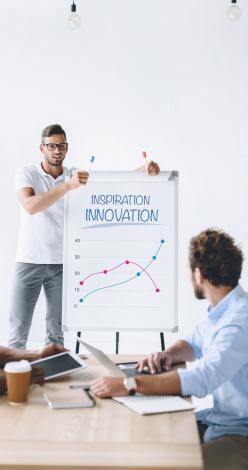 Please enter the font and title you think is appropriate in the box, and change your color

Please enter the font and title you think is appropriate in the box, and change your color

Please enter the font and title you think is appropriate in the box, and change your color

Please enter the font and title you think is appropriate in the box, and change your color
O
Add title text
Basic information of the enterprise
1
3
5
4
YOUR TITLE
YOUR TITLE
Please enter the font and title you think is appropriate in the box, and change your color
Please enter the font and title you think is appropriate in the box, and change your color
2
YOUR TITLE
YOUR TITLE
Please enter the font and title you think is appropriate in the box, and change your color
Please enter the font and title you think is appropriate in the box, and change your color
6
YOUR TITLE
YOUR TITLE
Please enter the font and title you think is appropriate in the box, and change your color
Please enter the font and title you think is appropriate in the box, and change your color
O
Add title text
Basic information of the enterprise
YOUR TITLE
YOUR TITLE
YOUR TITLE
YOUR TITLE
Please enter the font and title you think is appropriate in the box, and change your color
Please enter the font and title you think is appropriate in the box, and change your color
Please enter the font and title you think is appropriate in the box, and change your color
Please enter the font and title you think is appropriate in the box, and change your color
O
Add title text
Basic information of the enterprise
1
YOUR TITLE
42%
24%
35%
Please enter the font and title you think is appropriate in the box, and change your color
Sed ut persp iciatis unde omnis iste natus error sit volupt atem
Sed ut persp iciatis unde omnis iste natus error sit volupt atem
Sed ut persp iciatis unde omnis iste natus error sit volupt atem
2
YOUR TITLE
Please enter the font and title you think is appropriate in the box, and change your color
3
YOUR TITLE
Please enter the font and title you think is appropriate in the box, and change your color
YOUR LOGO
COMPANYNAME
THANKS
ggsldie.com
Fonts & colors used
This presentation has been made using the following fonts:
Krona One
(https://fonts.google.com/specimen/Krona+One)

Ubuntu
(https://fonts.google.com/specimen/Ubuntu)
#f4d000
#ceb200
#e83d3d
#b2322e
#00abbf
#336574
#1f424c
Fully Editable Icon Sets: A
Fully Editable Icon Sets: B
Fully Editable Icon Sets: C